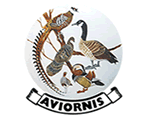 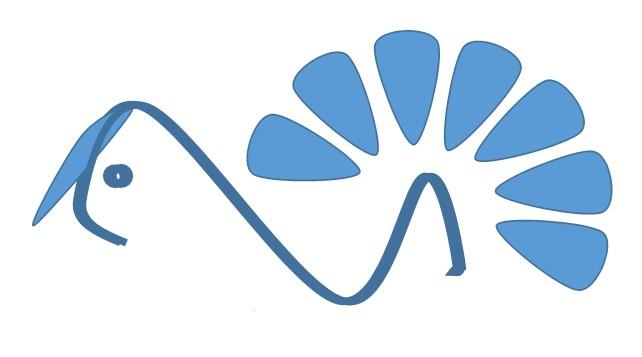 Focusgroep
Pauwfazanten
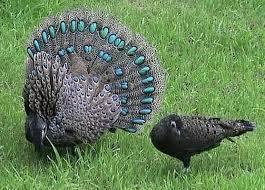 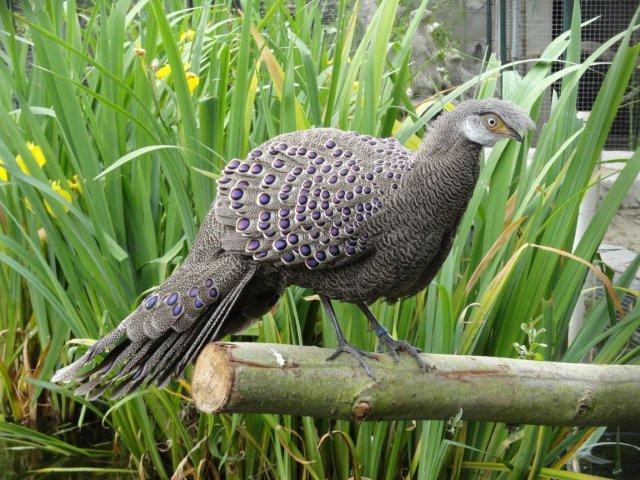 1
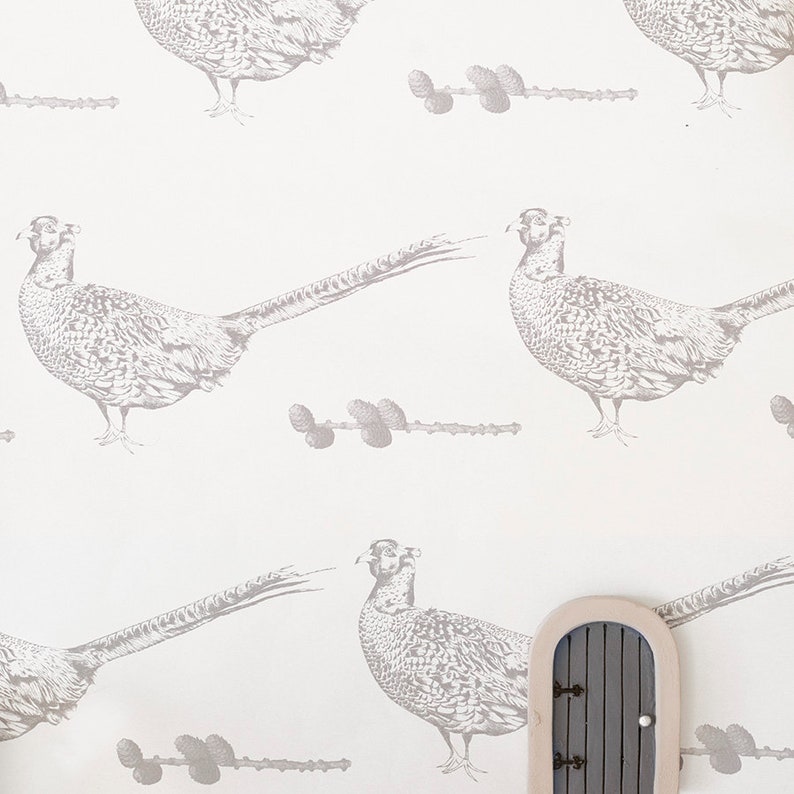 POLYPLECTRON
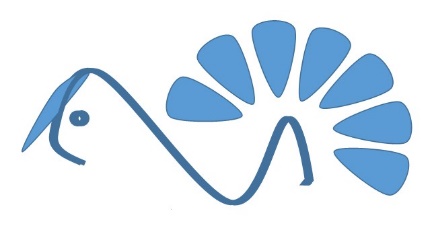 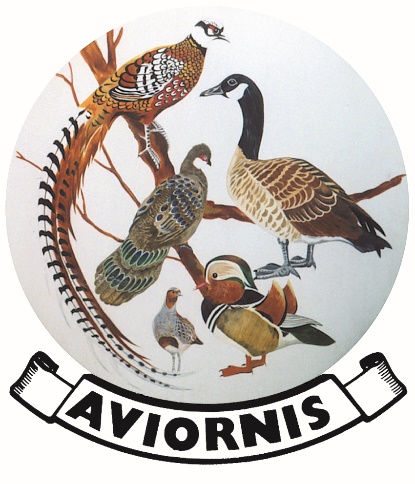 FOCUSGROEP PAUWFAZANTEN



STATUS - 2024
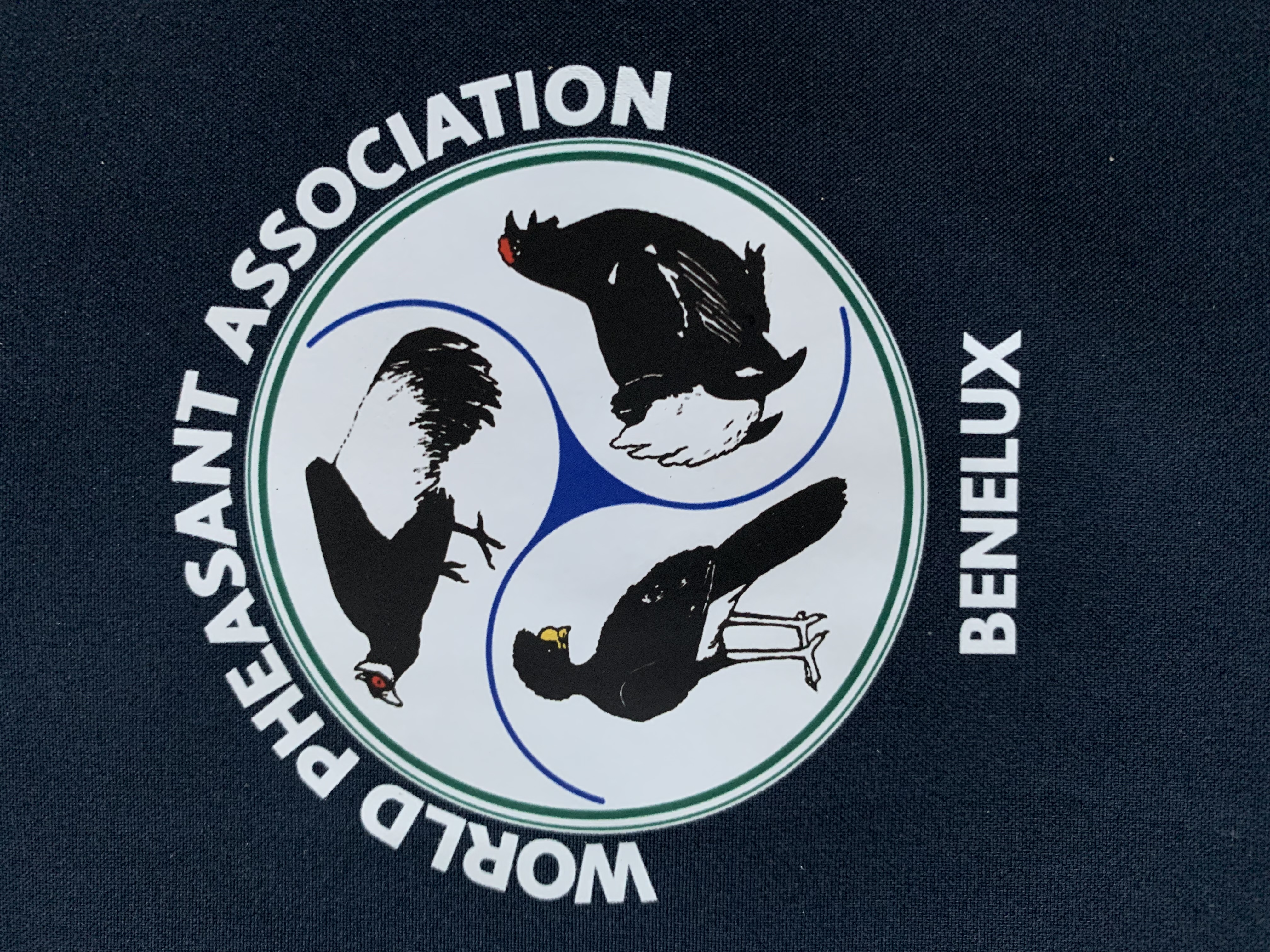 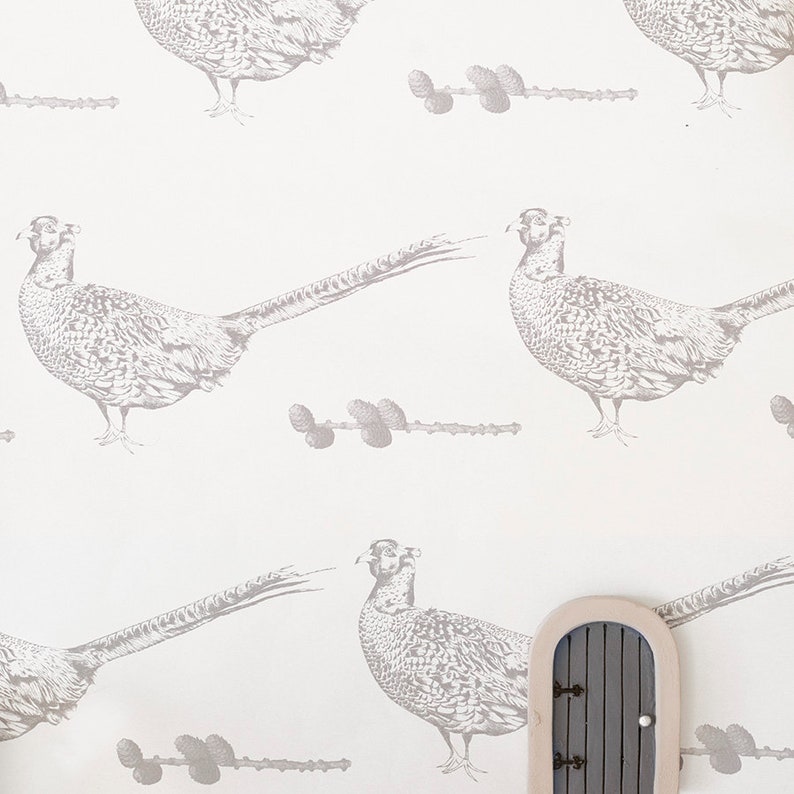 DOELSTELLINGEN
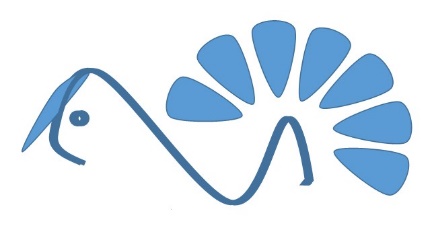 Opbouwen van een leefbare populatie met voldoende geografische spreiding in de EU

Netwerk van liefhebbers uitbouwen en meetings. 

Stamboeken beheren 

Liefhebbers ondersteunen met administratie, ruilen, aankopen en verkopen van PF

Jaarlijkse FG vergadering 

DNA onderzoek
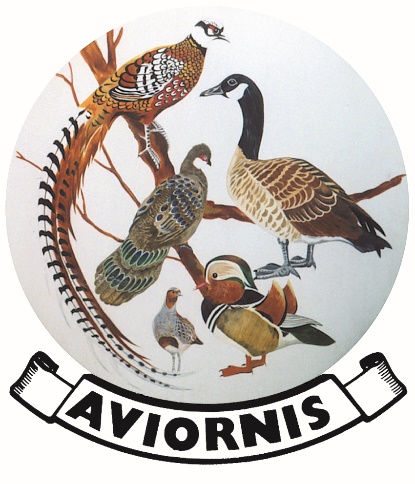 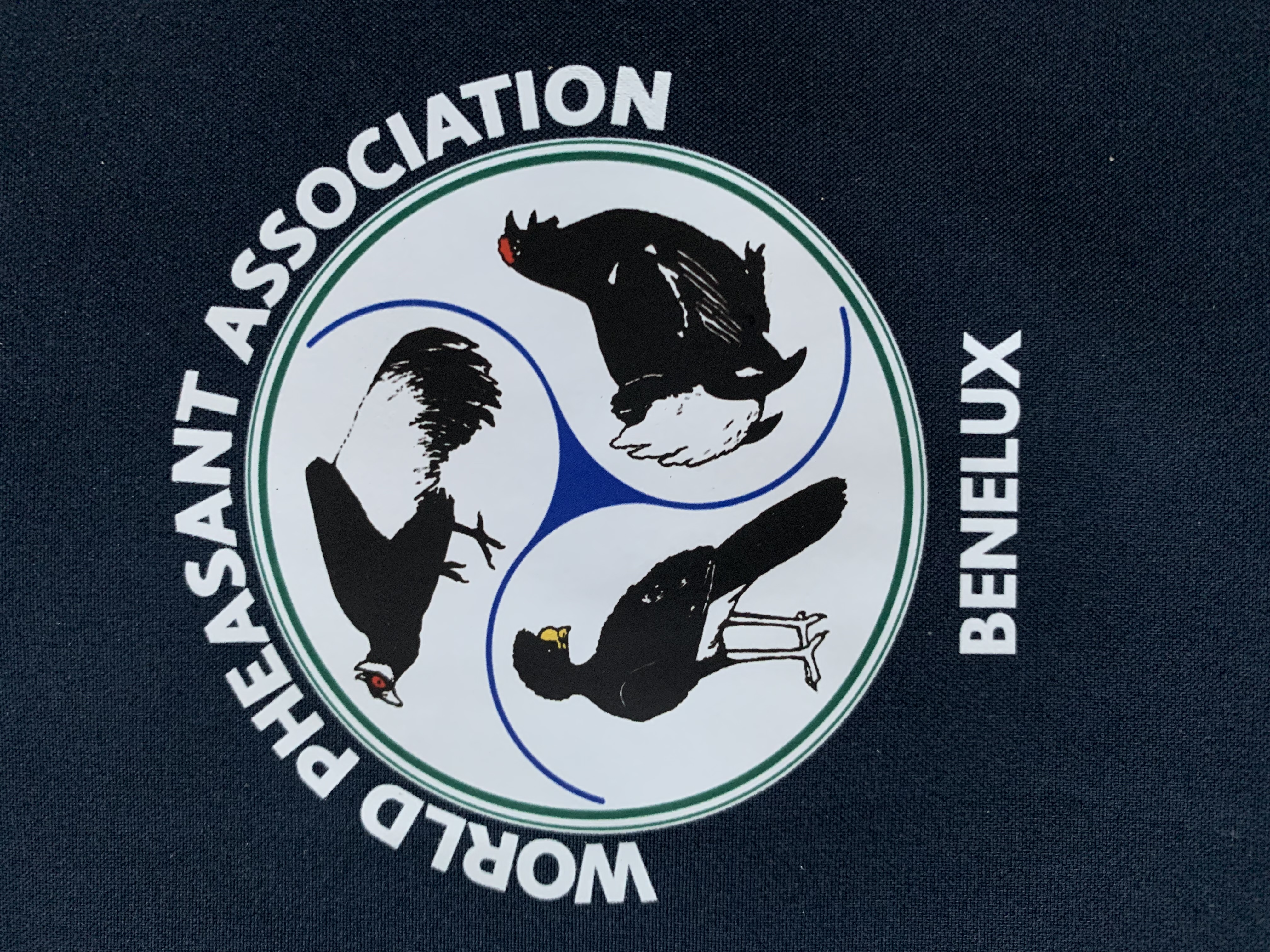 Jaarverslag Focusgroep Pauwfazanten 2024
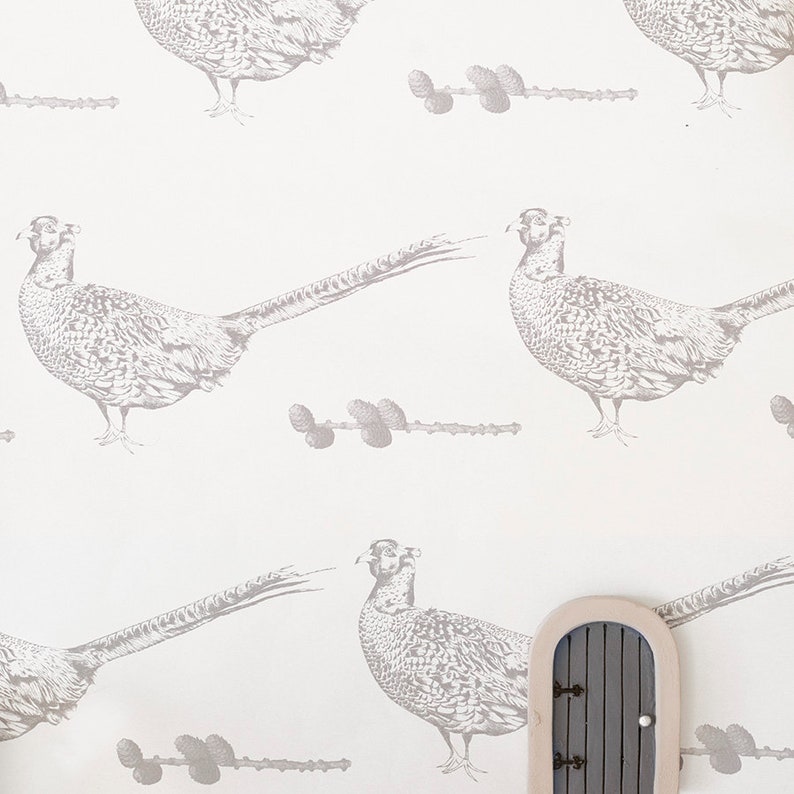 Werking 2024
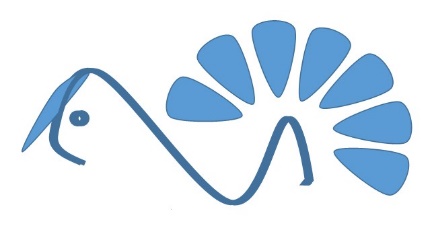 Opgestart in 2021

PF groep liefhebbers: 75 pers. (66 kwekers en 9 informatief)

Requestlist - ondersteuning met ruilen, aankopen en verkopen

Stamboek 153 PF

ECBG vergadering 28/09/24 in Italië, WPA / AIFAO in Legnago evalutatie MP project

November: Symposium focusgroepen in Barneveld - NL

Jaarlijkse PF-groep vergadering - DEC. Geannuleerd
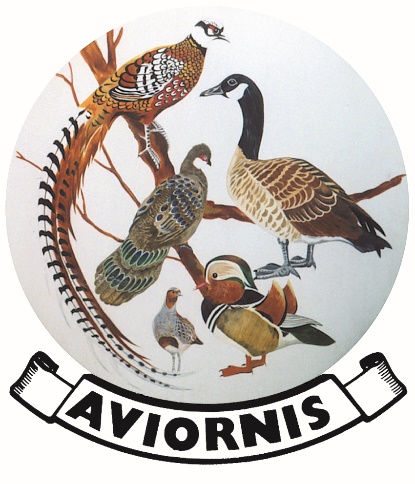 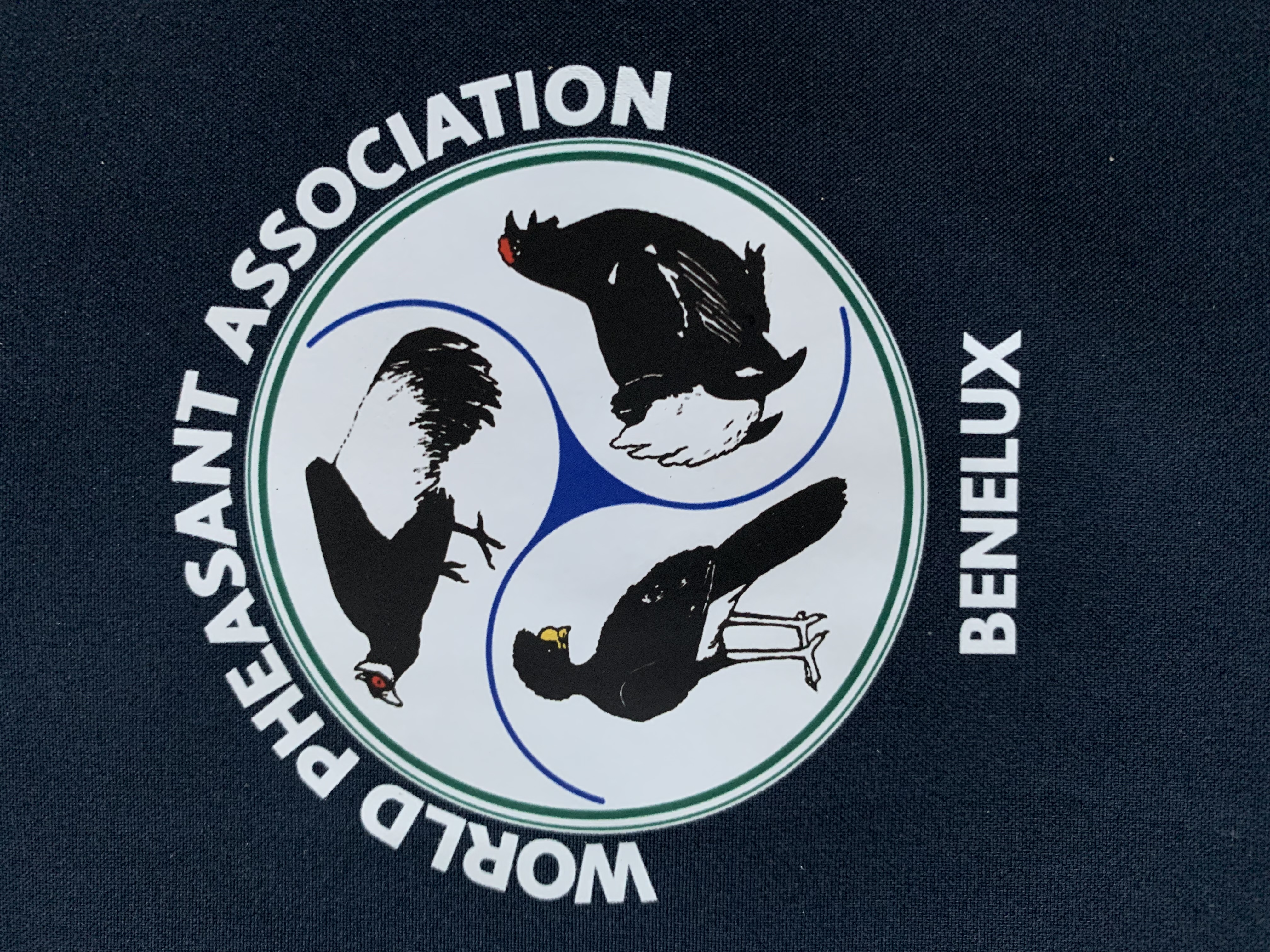 Jaarverslag Focusgroep Pauwfazanten 2024
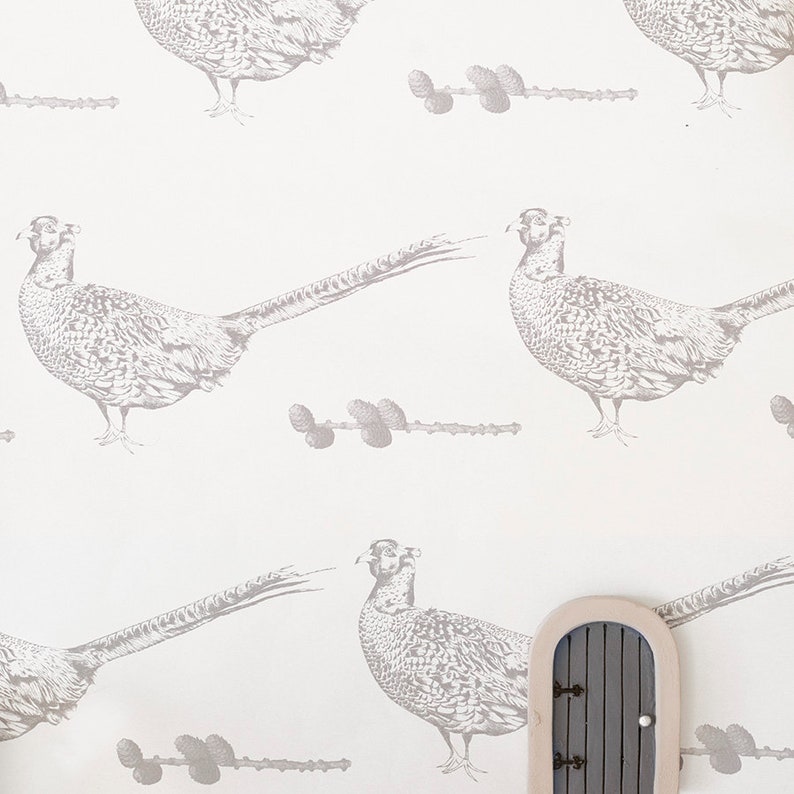 STAMBOEK 2024
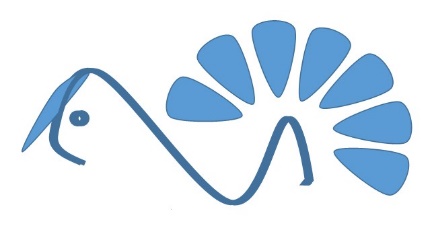 GEEN INVENTARIS GEORGANISEERD IN 2024

HUIDIG STAMBOEK BESTAAT UIT:
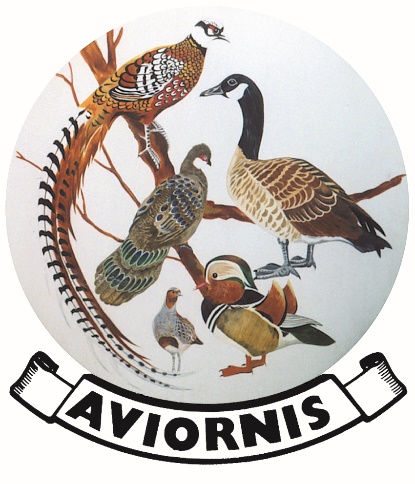 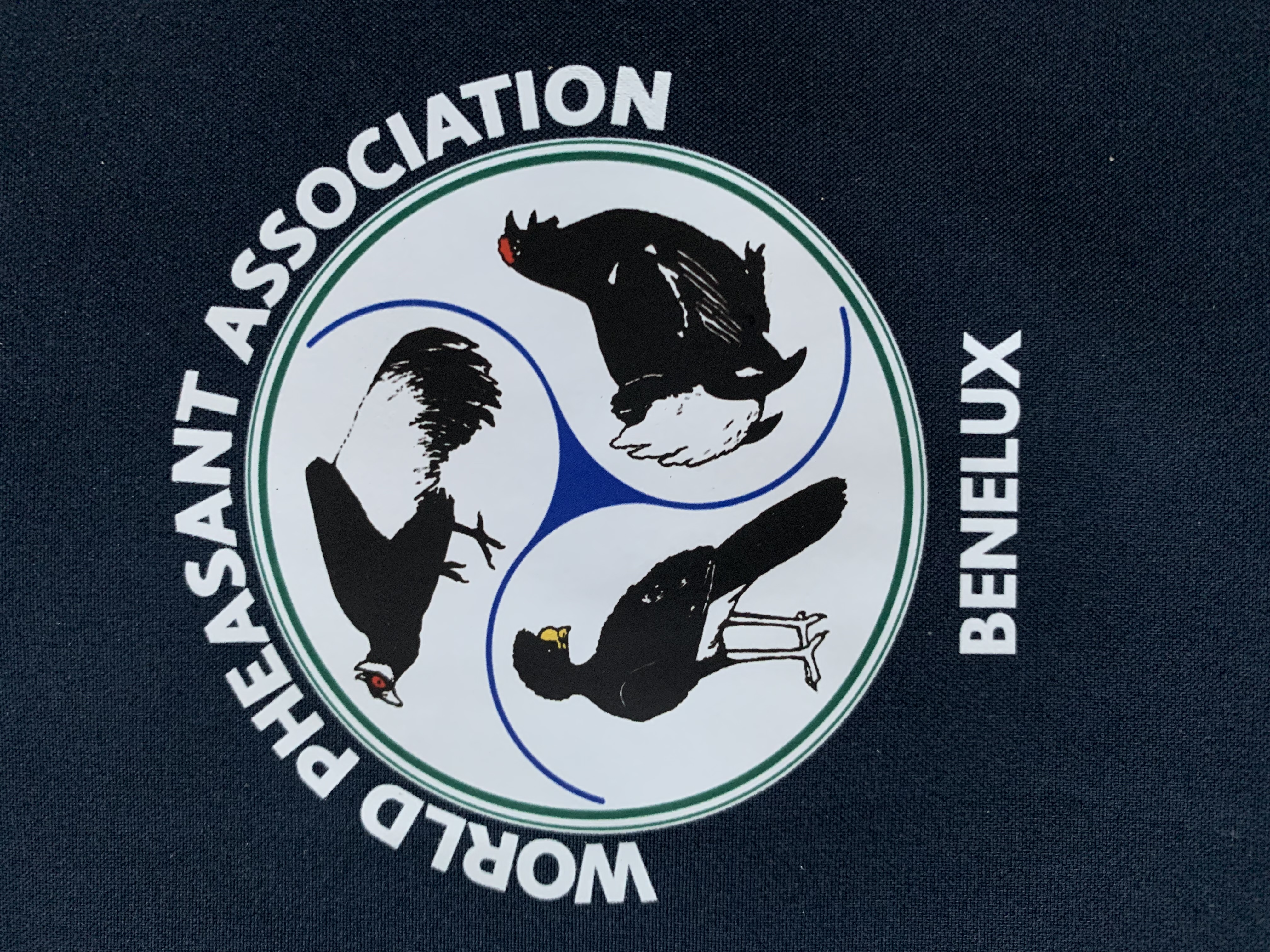 Jaarverslag Focusgroep Pauwfazanten 2024
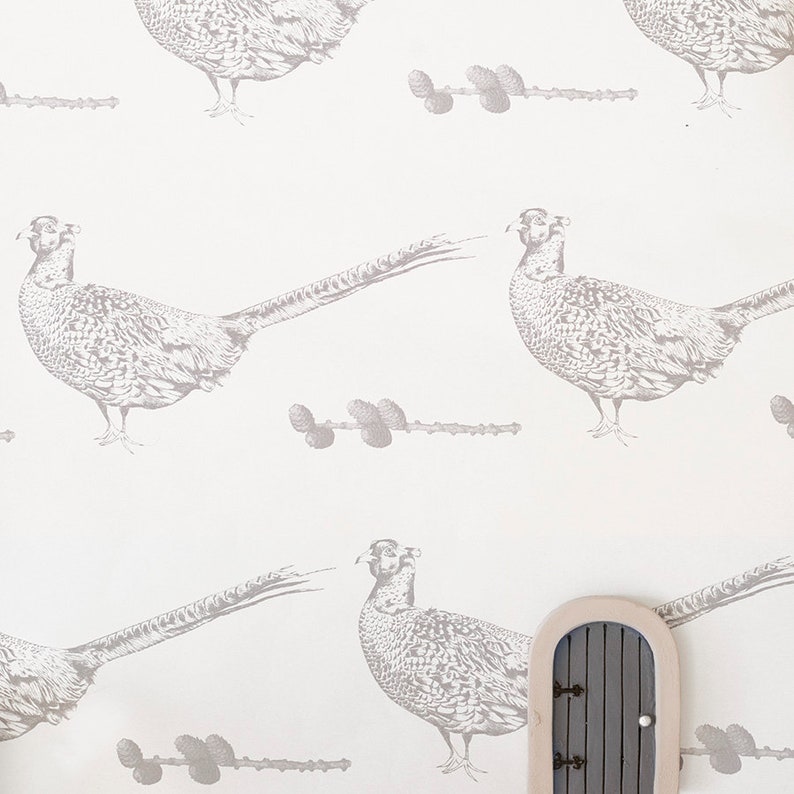 PLANNING 2025
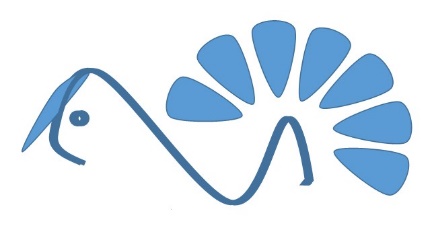 REQUESTLISTEN

MALEISE PF PROJECT nu 10 pers. (zonder dierentuinen) , uitbreiden naar max 15 pers.
DNA MALEISE PF
PROGNOSE, aantal kweekkoppels van de huidige 10 kwekers:







JUNI of AUGUSTUS: PF SAMENKOMST
DEMO - STAMBOOM REGISTRATIES

DECEMBER – INVENTARIS 2025
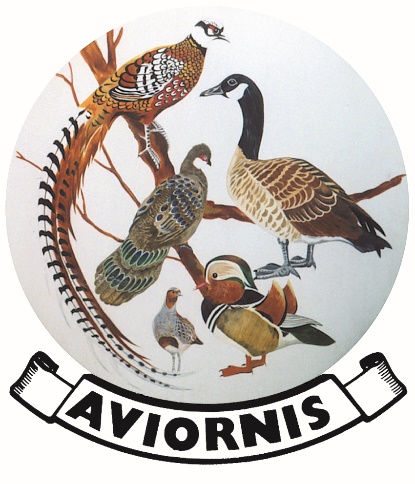 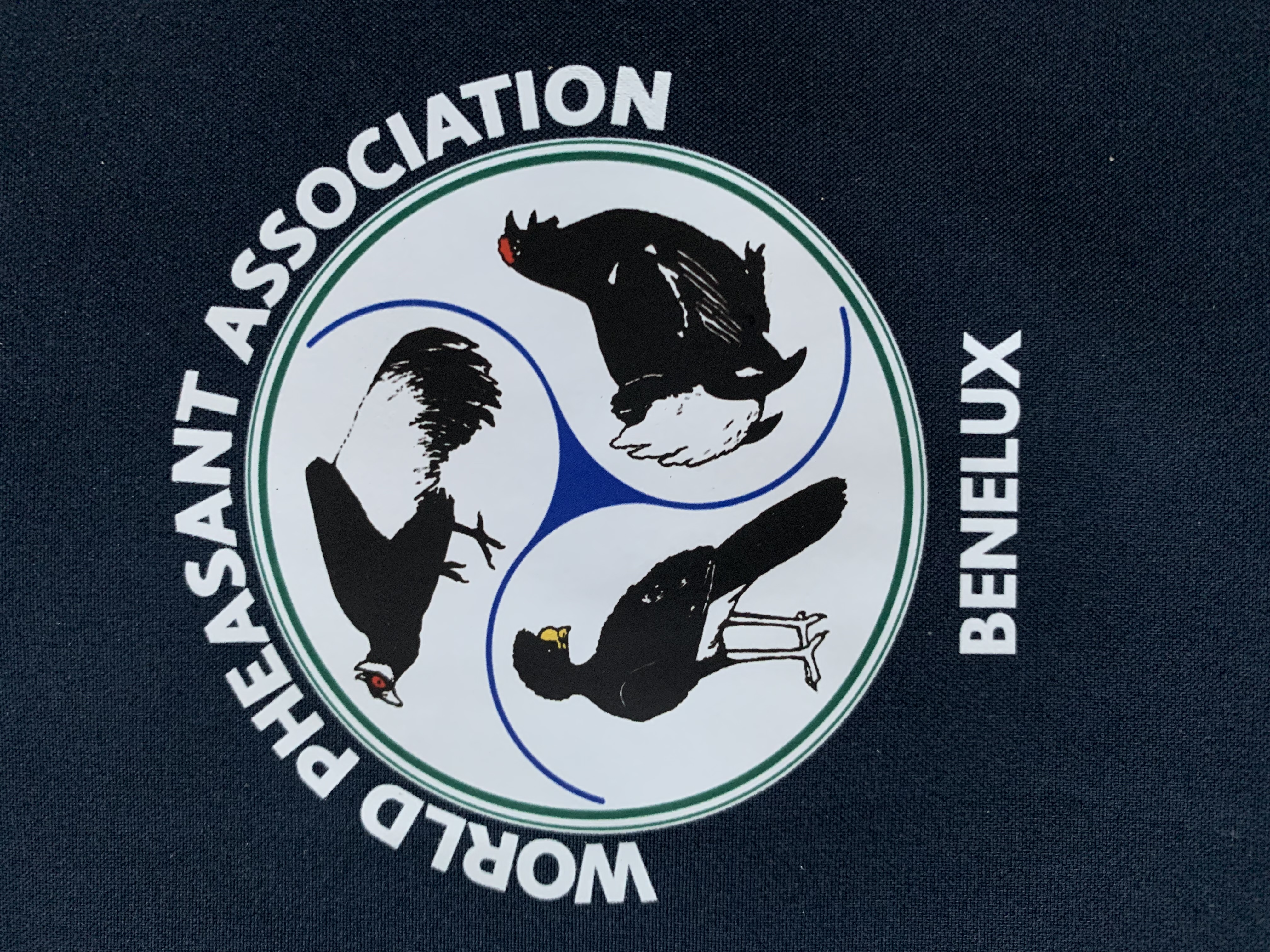 Jaarverslag Focusgroep Pauwfazanten 2024